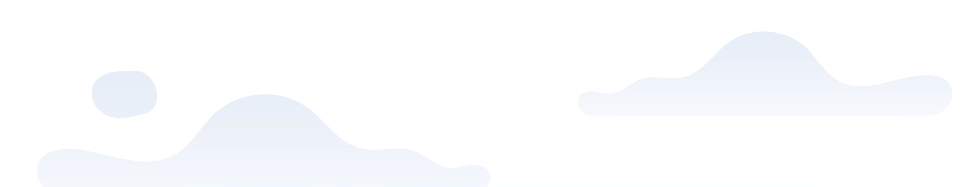 职业生涯人物访谈
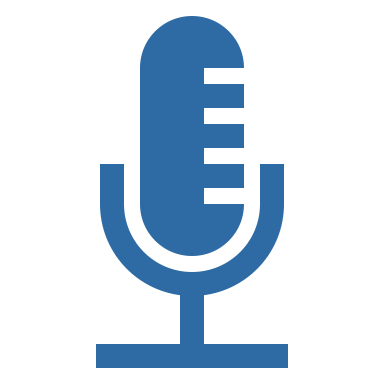 访谈小组：万子杰 王天予 陈易东 李斯本 黄屹瞬
   姜伟 丁彦君 周大为 任敬选

访谈时间：2025年 3月24日
访谈背景
01
Background
目

录
访谈内容
02
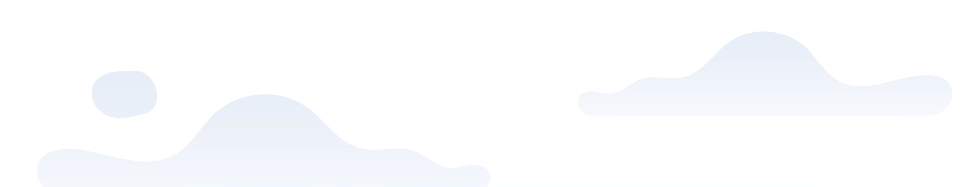 Content
访谈总结
03
Conclusion
职业规划
04
Career Schedule
01
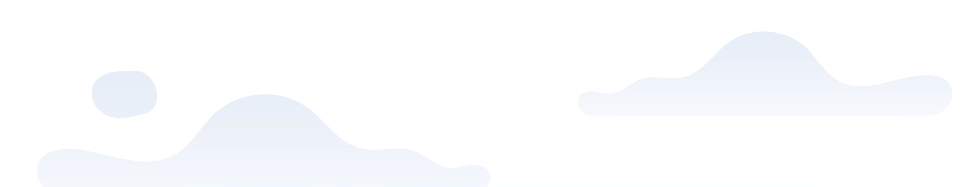 访谈背景
Background
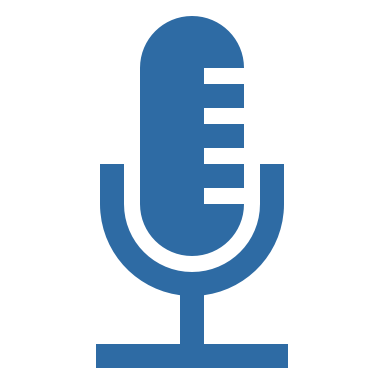 访谈背景
采访生涯人物是获得具体职业生涯详情最有效的方法之一，可以帮助我们从内部看组织，获取最新的职业信息，扩大我们的职业人际关系网，树立工作面试的信心，确定我们的专业实力与不足。了解和认识社会需求、职业需求、职业环境和基本状况，了解与未来工作有关的特殊问题或需要，如潜在的入职标准、核心素质要求、晋升路径和工作者的内心感受等。
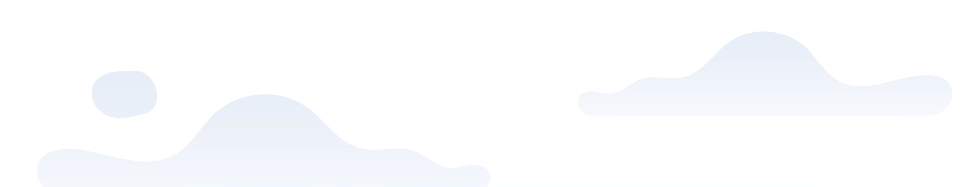 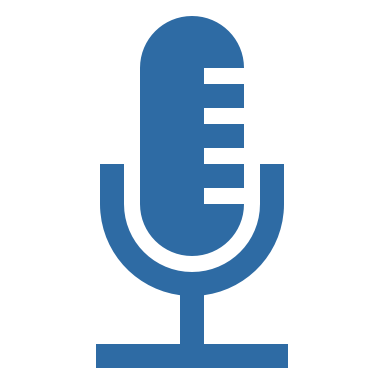 访谈背景
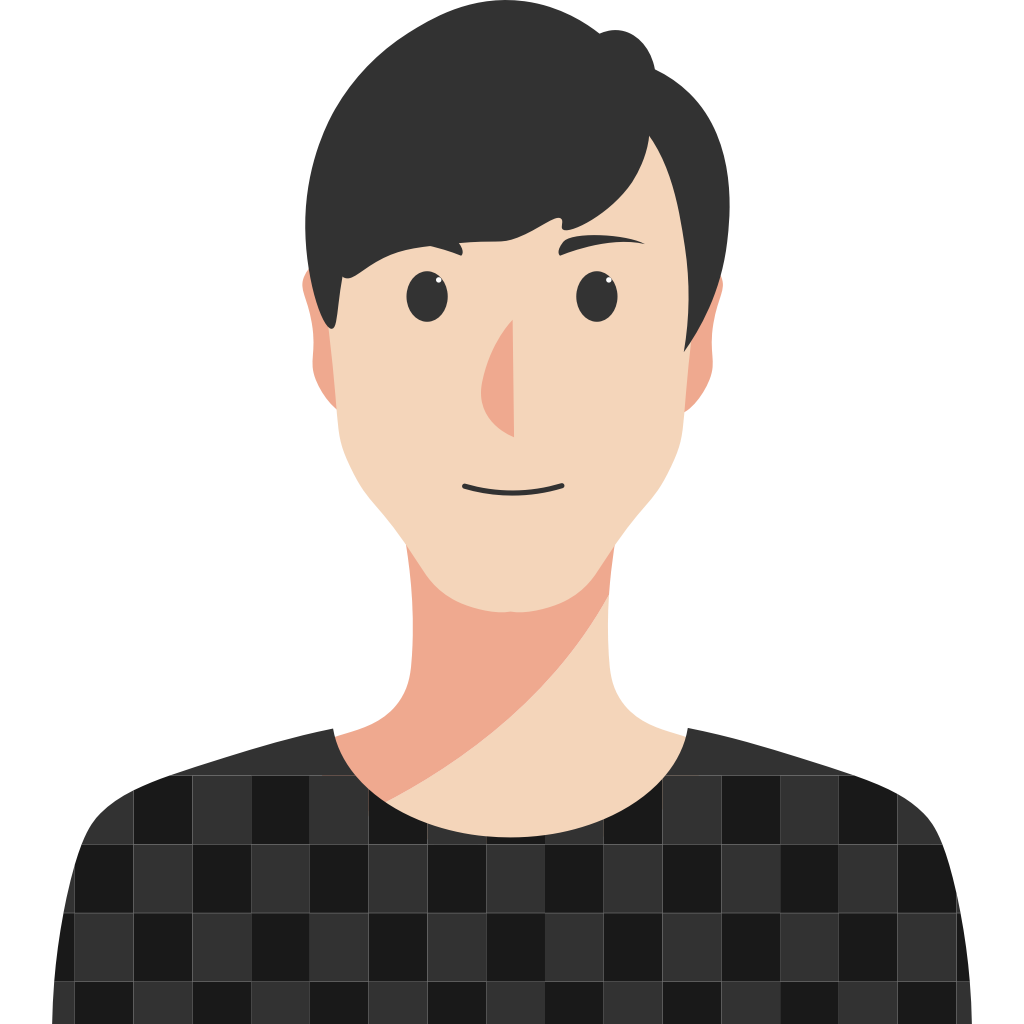 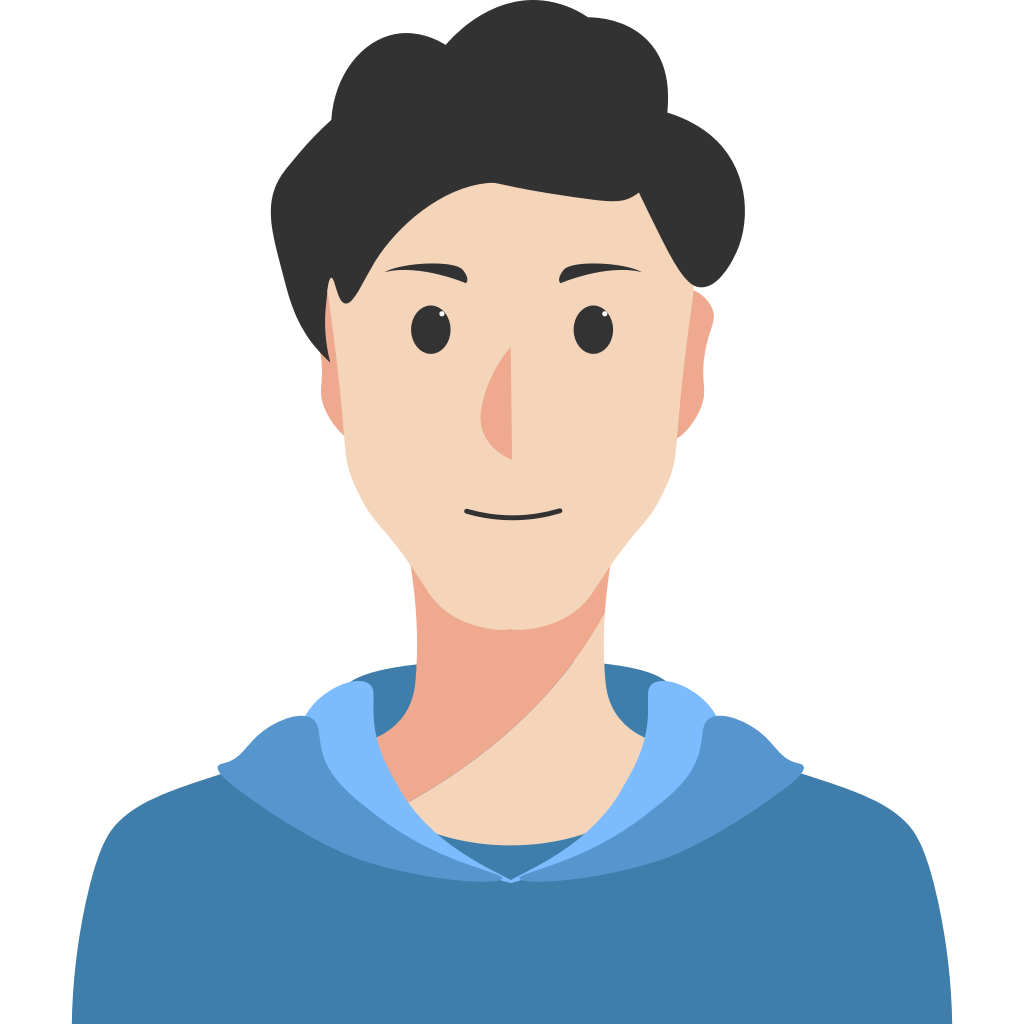 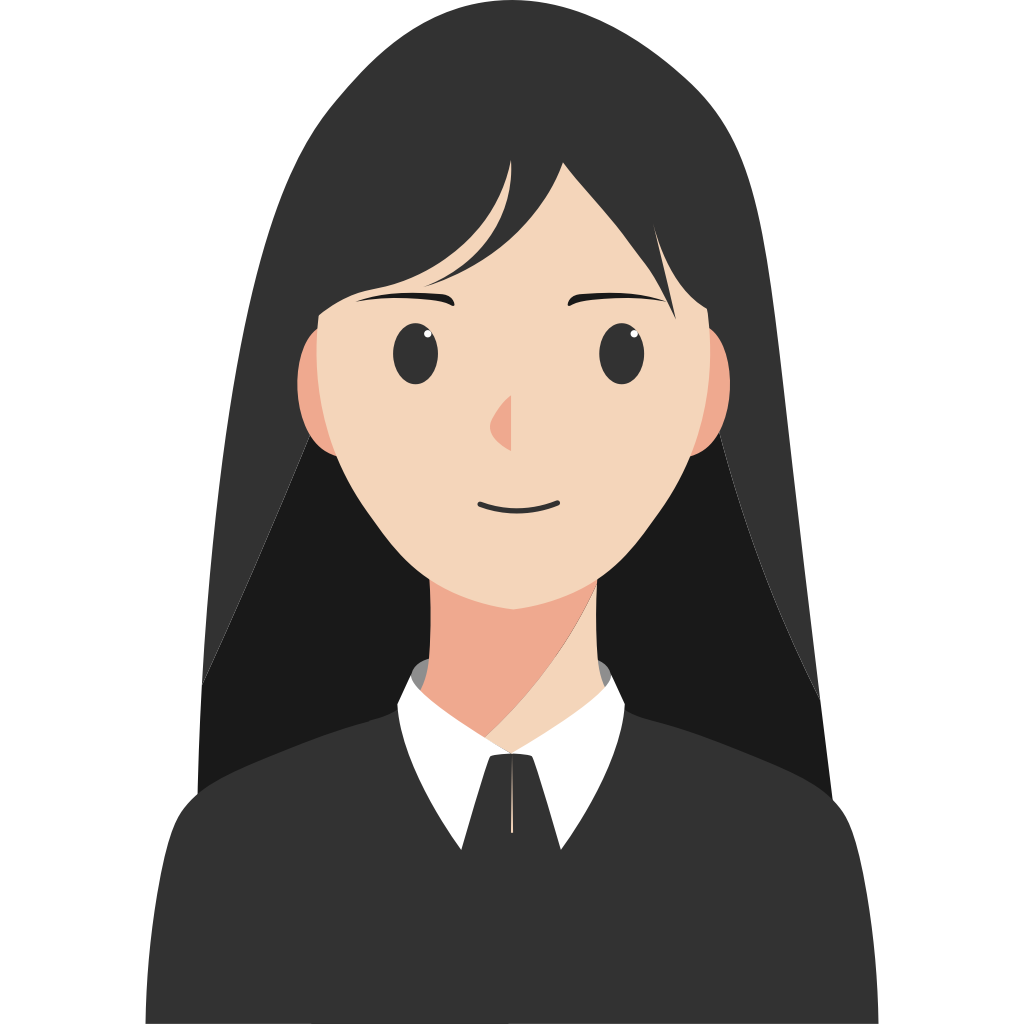 李同学
21届
苏州大学 本科
去向：苏州大学
陈同学
21届
南京理工大学 本科
去向：工大金凯（企业）
徐同学
20届
南京大学 本科
去向：北京大学
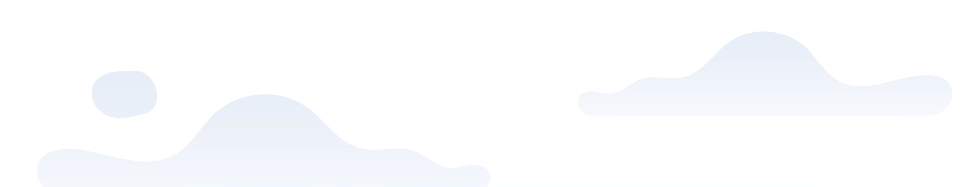 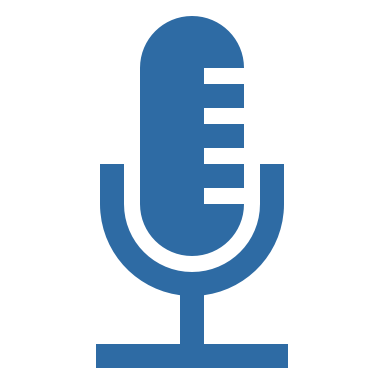 02
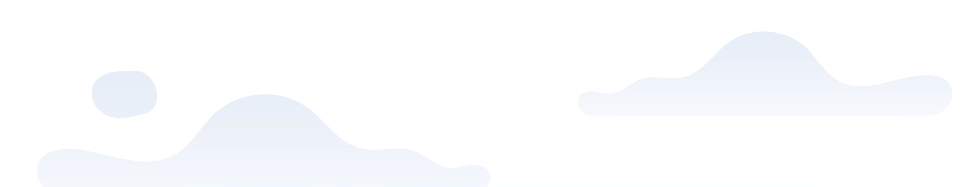 访谈内容
Content
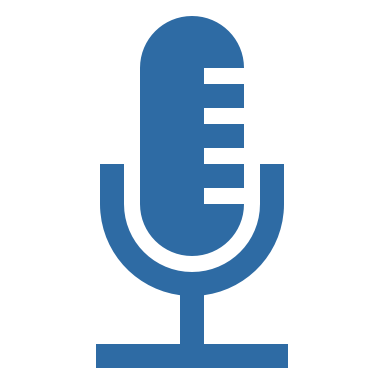 Lorem ipsum dolor sit amet, consectetuer adipiscing elit. Maecenas porttitor congue massa. Fusce posuere, ma porttitor congue massa. Fusce posuere, ma
访谈内容
一：保研类
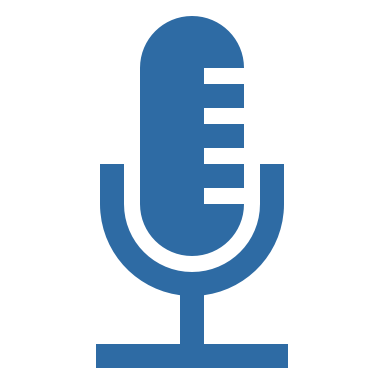 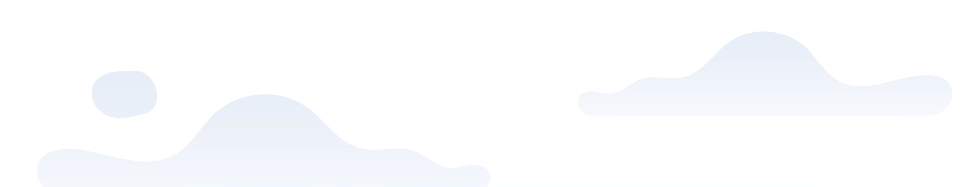 访谈内容 0: 简历中要素重要性
T0、本科院校Title
T1、Rank（GPA）
T2、科研&英语
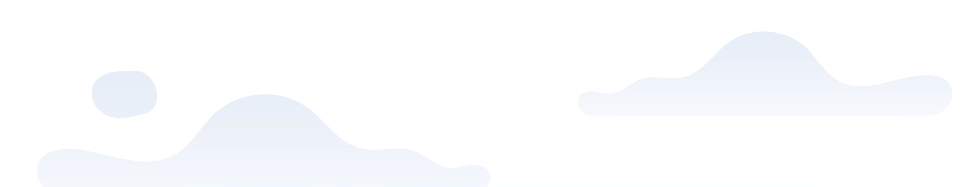 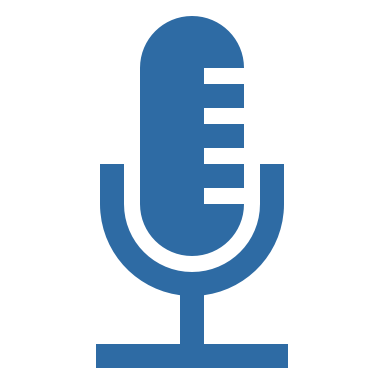 竞赛、奖学金等几乎没有作用。
访谈内容 1:强 / 弱 com
1、强com
强com，即强committee，指目标院校的招生办权力强。强com学院招生办面试占比重，导师没有很大的话语权，学生要先通过招生办的考核，再与导师进行双选。
强com的优点：即使保研人没有联系到合适的导师，或者没有出色的科研成果，凭借本科院校的优势和出色的绩点排名，也可以获得目标院校的offer。
2、弱com
弱com指导师在招生录取中有很大的话语权。一般要联系导师，通过导师的考核，导师只要接收你，招生办那边的考核通常是走过场或者导师可以捞人。
弱com的优点：如果保研人没有很高的绩点、排名，但是有一些竞赛或者科研成果，可能导师对这些成果很感兴趣，并且答应给了名额，那么获得该院校的offer就十拿九稳。
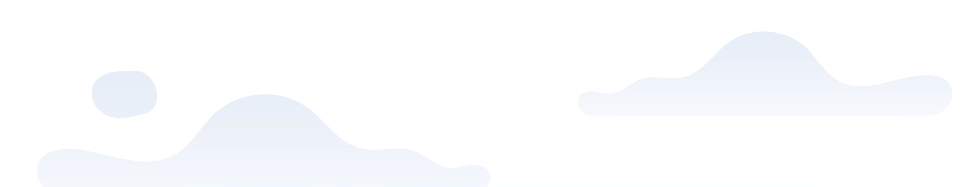 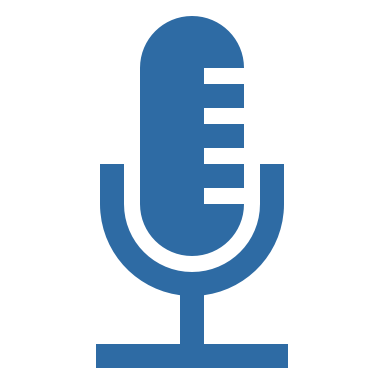 访谈内容 2: 院校选择
推荐院校（针对211）：
rank1 -> 华五
rank < 5% -> 中九
rank < 12% -> 本校
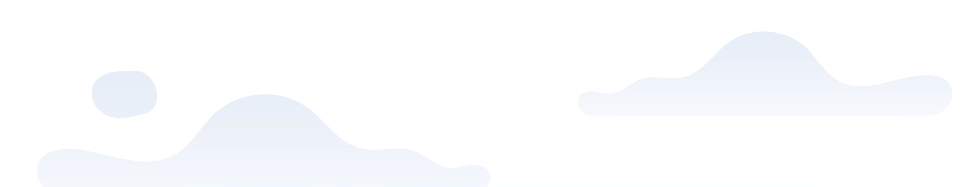 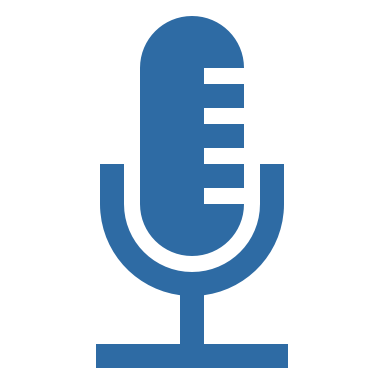 访谈内容 2: 院校选择
1.年年如此，底层逻辑没变的，运气是对勇敢者的馈赠 
2.大部分人就是忍不住，害怕没学上，去一个不满意的学校后悔三年 
3.保研资格就是你最大的筹码，大家都是三个志愿，畏畏缩缩只会失去机会，20岁不搏一下，等30岁吗？ 
4.10月20日才关保研系统，20多天足够你联系大部分导师了，没有风险就没有收益 
5.自己心里有个高度的呀，随便上个学校，对得起三年努力的自己吗？
6.预推免形式差没关系，就像人跳的时候，要先下蹲 
7，现在offer越集中越是利好，无论别人再厉害都 只能去一个学校，剩下的都是留给我的。别人越恐慌，我越兴奋，我知道机会是留给勇敢者的。 
8.9月28之后，重新洗牌，没有勇气的人都会出局， 机会就在这里，就看你把不把握得住，上个中九还是华五，就是看你的心态
“保研圣经”
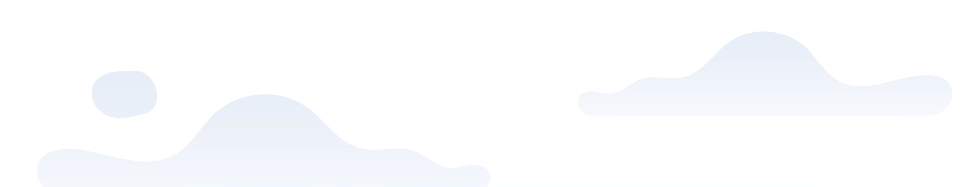 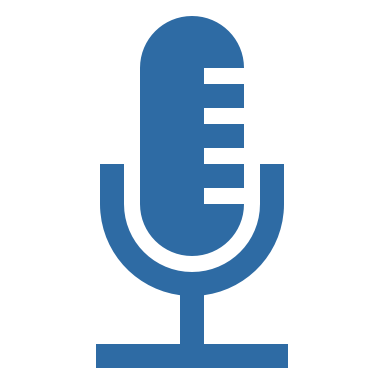 访谈内容
二：就业类
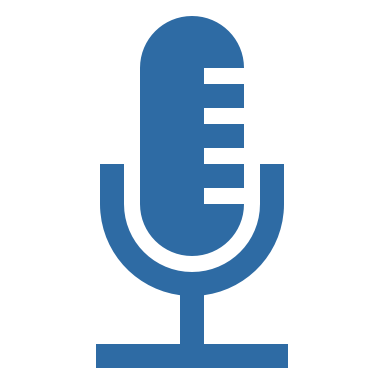 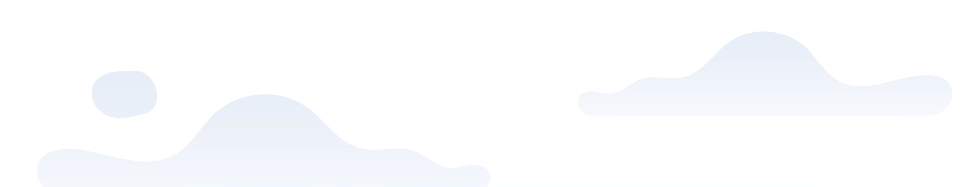 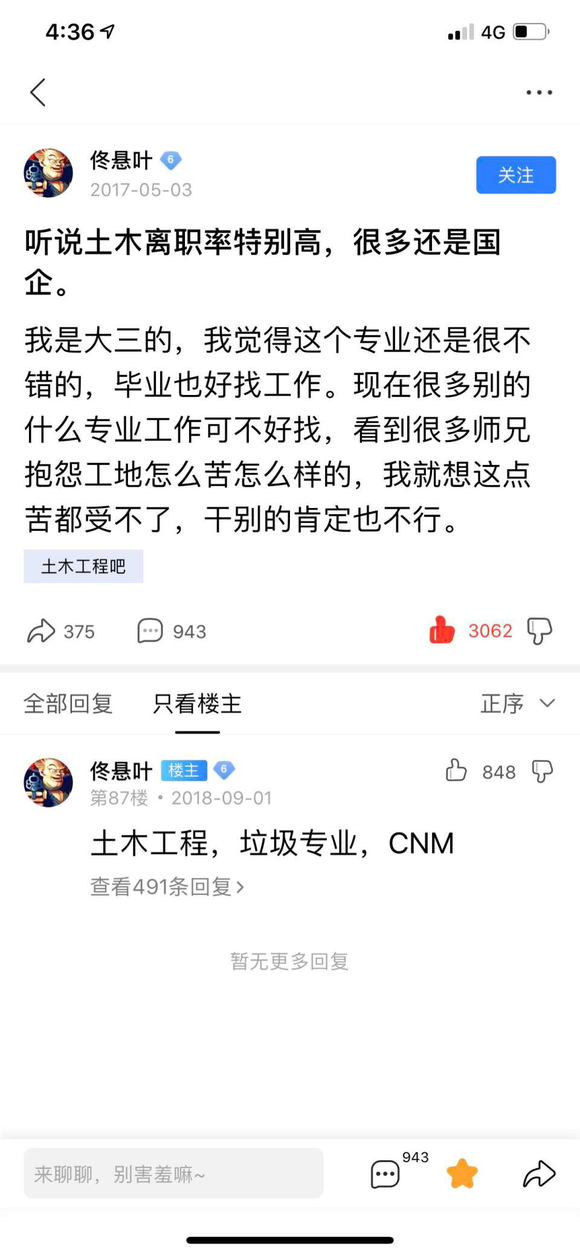 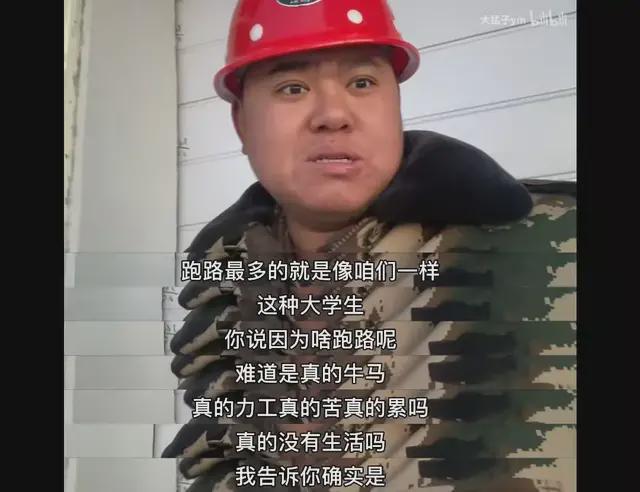 不建议本科就业
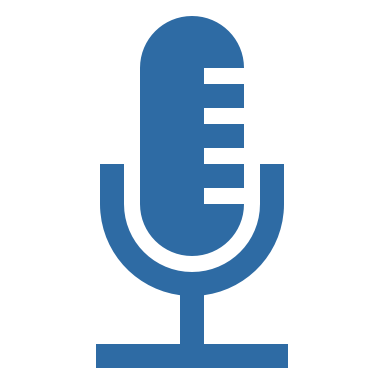 03
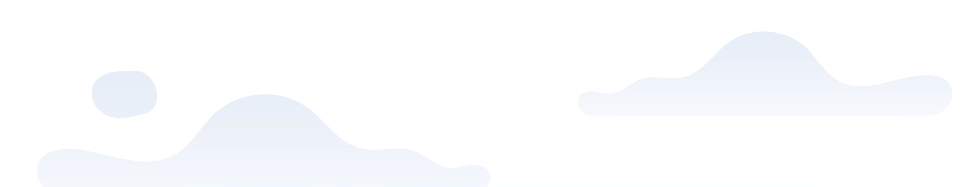 访谈总结
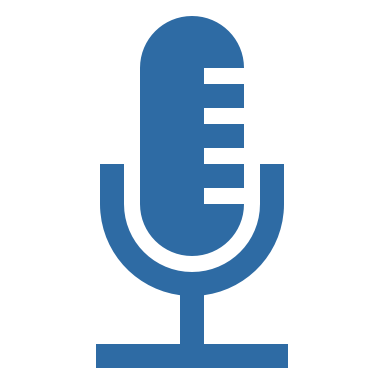 访谈总结
通过对生涯人物的采访，我们对管理专业的就业有了一个大概的了解。我们知道了在未来的工作岗位上可能会做哪些工作，日常工作中会面临什么样的问题和挑战，以及招聘单位对大学生有哪些要求和入职标准，我们在以后的学习中应该注重培养哪些技能、提高哪些能力。那在以后的学习生活中，我们应该怎么做呢？
以下是我们对所体悟到的感受和收获进行的总结：
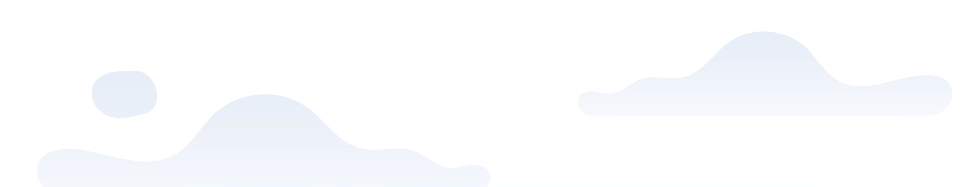 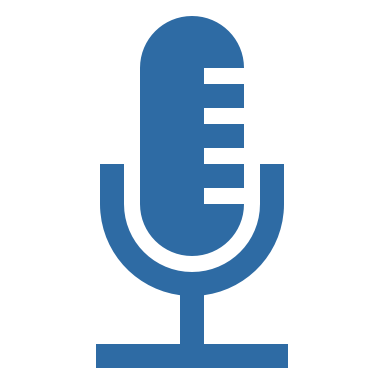 访谈总结
在知识方面：
	要提升学业能力，努力获取较高的gpa
	要充分利用在校学习时间不断夯实我们的专业基础知识和提高自己的专业技能
	提高自己的专业竞争实力
	另外，文明礼仪等提高自己基本素质的课程也很重要。
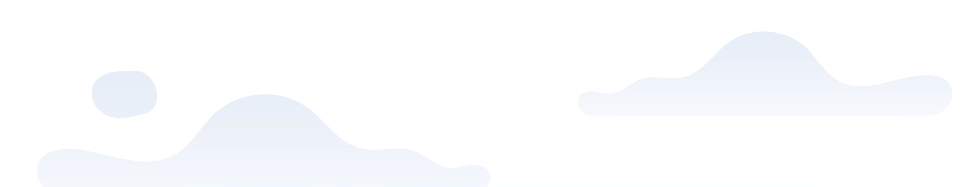 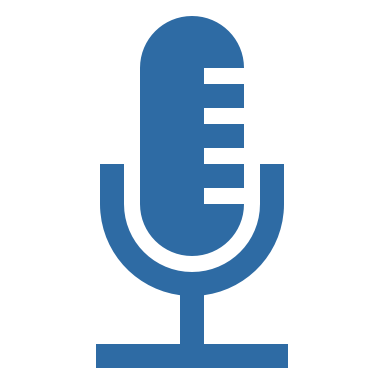 访谈总结
在能力方面：
	表达能力和沟通能力是几位生涯人物反复强调的；
	团队协作、组织协调能力都会是应聘时考官格外重视的；
	学会看到事物的本质；积极投身社会实践，多参加学校和社会举办的活动；
	在实践中学习，从实践中获取知识和技能。
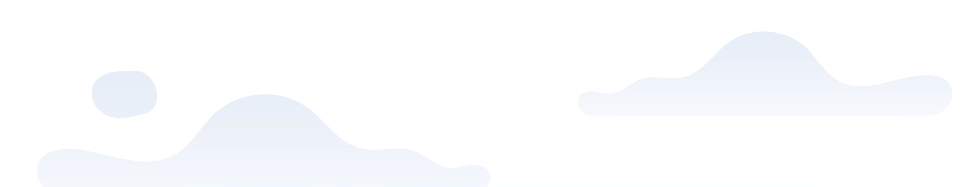 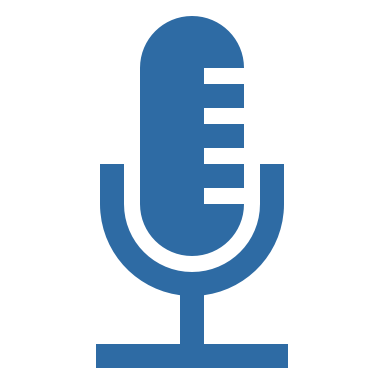 04
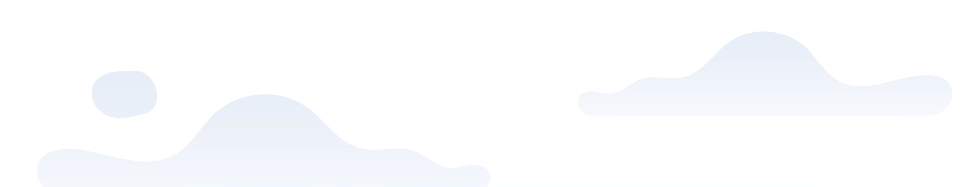 职业规划
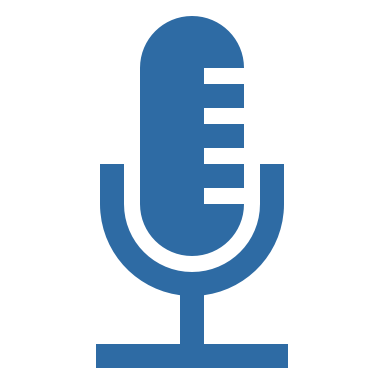 职业规划
在生涯人物给予大学生的建议中，普遍提到的一点就是调整心态，让自己拥有积极阳光、上进求真的心态，同时不断提高自己的心理素质。
要学会做人，并多花心思经营自己的人际关系网络。从现在起重视培养自己的为人处世能力及经营并维护好自己的人脉资源。
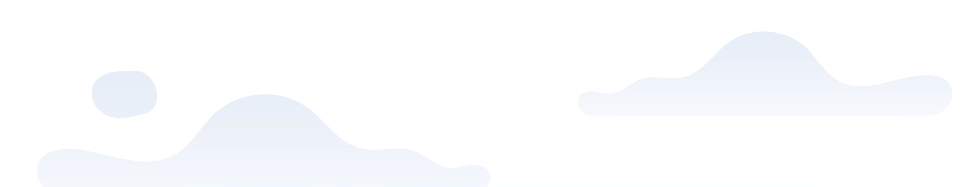 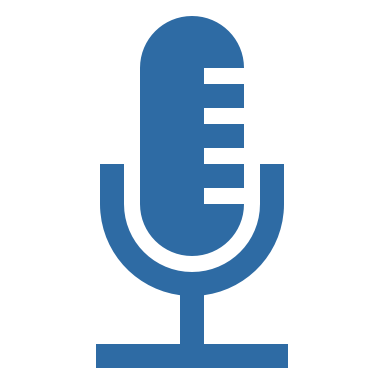 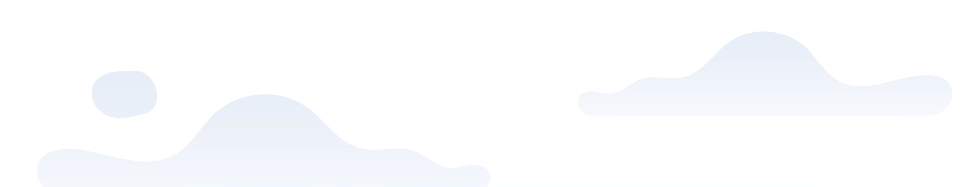 规划理想人生！
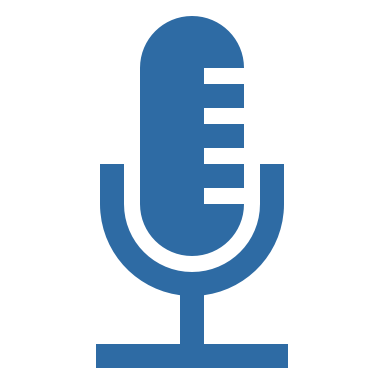 访谈小组：光觅  王跃  程菲

访谈时间：20xx年 x月x日